නාම පද වර්ගීකරණය
8 ශ්‍රේණිය- 10 පාඩම

සැකසුම
එච්.කේ.සන්ධ්‍යා සමන්මලී.
මිනු/නාලන්දා බා.ම.වි.
සන්ධ්‍ය සමන්මලී -නා.බා.ම.ම.වි.
නාම පද
කිසියම් කෙනෙකු,දෙයක්,තැනක්,සතෙකු,
ස්වභාවයක් හඳුන්වා දීමට භාවිත කරන පද නාම පද වේ.
උදා: 
ළමයා/පොතක්/මිනුවන්ගොඩ/කුරුල්ලා/
සොම්නස/රතු
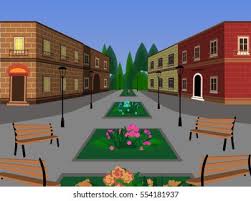 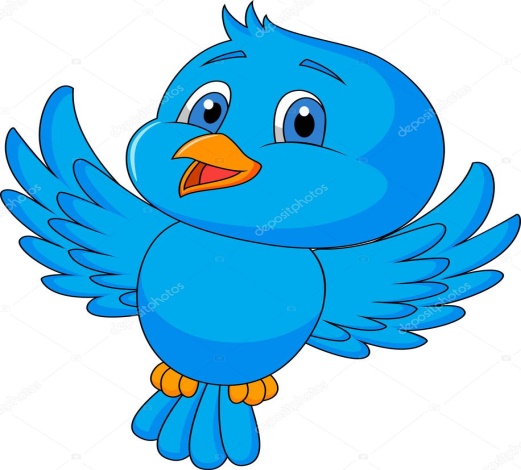 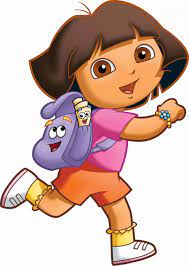 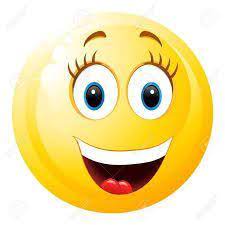 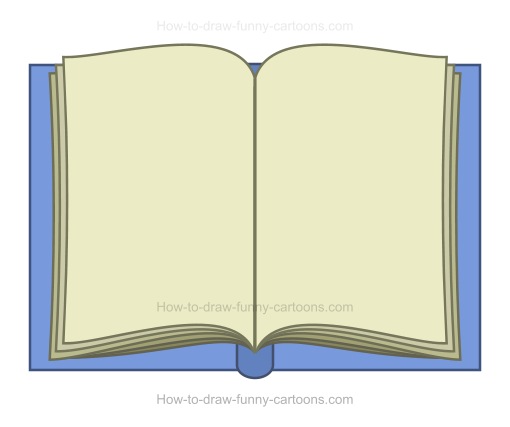 සන්ධ්‍ය සමන්මලී -නා.බා.ම.ම.වි.
නාම පද මෙසේ වර්ග කෙරේ.
පණ ඇති නාම පද
(සචේතනික නාම පද.)

පණ නැති නාම පද(අචේතනික නාම පද)
නාම පදවල ස්වරූපය අනුව
නාම නාම.
සර්ව නාම.
සමාස නාම.
තද්ධිත නාම.
කෘදන්ත නාම.
සන්ධ්‍ය සමන්මලී -නා.බා.ම.ම.වි.
නාම නාම යනු
සාමාන්‍ය නාම පද වන අතර ඒවා ද කොටස් කීපයකට බෙදේ.

ජාති නාම
ද්‍රව්‍ය නාම
ගුණ නාම
ක්‍රියා නාම 
සංඥා නාම
සන්ධ්‍ය සමන්මලී -නා.බා.ම.ම.වි.
සර්ව නාම පද
ප්‍රාණ වාචී අප්‍රාණ වාචීඕනෑම ජීවියෙකුට හෝ වස්තුවකට පොදුවේ ව්‍යවහාර කළ හැකි නාමපද
සර්ව නාම පද වේ.

  ප්‍රාණ වාචී:
              මම, අපි,ඔහු,ඈ,ඒකා
      අප්‍රාණ වාචී:       						එය,මෙය,ඒක,එතැන,මෙතැන.
සන්ධ්‍ය සමන්මලී -නා.බා.ම.ම.වි.
සමාස නාම
නාම පද දෙකක් හෝ කීපයක් එක් වීමෙන් සෑදෙන නාම පද සමාස නාම වේ.
ගස් ද වැල ද                    -ගස් වැල්
ගුරු ද දෙගුරු ද                -ගුරු දෙගුරු
මඳ වේගයෙන් හමන සුළං-මඳසුළඟ
මල් වැනි හිනාව               - මල්හිනාව
ඇතාගේ දළ                     -ඇත්දළ
යහපත් ජනයා                  -සුදන
පත් සියයක් ඇත්තේ         -සියපත්.
සන්ධ්‍ය සමන්මලී -නා.බා.ම.ම.වි.
තද්ධිත නාම
තද්ධිත ප්‍රත්‍යයක් එක් වීමෙන් සෑදෙන නාම පද තද්ධිත නාම වේ.
ගැමි+ඉ         -ගැමි
දේශ+ඊය      -දේශීය
සමාජ+ඉක    -සාමාජික
පුත්+අණූ       -පුතණු
ලෝහ+මය    -ලෝහමය
සන්ධ්‍ය සමන්මලී -නා.බා.ම.ම.වි.
ක්‍රියාවක් ඇසුරෙන් සෑදෙන නාම කෘදන්ත නාම වේ.
කෘදන්ත නාම
නටන්නා
නරඹන්නා
වවන්නෝ
දුටුවෝ
බලන්නා
හිඟන්නා
රකින්නෝ
සන්ධ්‍ය සමන්මලී -නා.බා.ම.ම.වි.